Masterclass 4 10th and 17th January 2025DAT and TDM MAN and ADRLearning points
Patricia McGettigan
Clinical Pharmacologist
Head of MBBS CPT teaching
I had many Q re the new asthma guidanceHere is a PSA update on new NICE / other guidance
'Whilst the PSA assessment board will not comment on the content of PSA question papers, they can confirm that all questions are reviewed prior to each use to ensure they align with contemporary practice and guidelines. 

If guidance changes close to a sitting date, this is taken into account during the post-assessment review process, so that no candidates are disadvantaged by knowledge of recent changes in practice.'
DAT (Data Interpretation)Many DAT questions include aspects of TDM and / or MANThis is true of most of the Q that follow hereIt can be helpful in answering to think, ‘if this was a MAN situation in clinical life, what would I do’
Tips
Interactions Appendix 1 BNF – search ‘Appendix’
Useful tables, e.g. drugs causing long QT, serotonin synd, anti-muscarinic effects, … etc; Useful to know about; not exhaustive – see table caveats
For dose increases / decreases relating to low / high measures, e.g., abx level, blood glucose (TDM or MAN or DAT question)
Change dose in the region of 10% - 15% up or down from current (not 50%) 
Palliative care: Avoid IV routes for analgesia, symptom relief
Use oral, topical, SC
Opioid dose conversions – READ the question
Can be as simple as a patient on prn Oramorph & good pain control needing to have a switch to a longer-acting prep: SO, add up the total oramorph for the day, divide in 2 for bd dosing, e.g. oramorph 200mg over 24h would be changed to MST Continus 100mg bd
Good Tables in BNF Palliative Care section for drug conversions; oral  topical, etc.
Tips
Anticoagulants – DOAC PWS questions: 
Check your chosen DOAC has that indication – differing indications; Check dose v renal function 
Care with medical v orthopaedic / surgical thromboprophylaxis
Pabrinex is not a PWS item as not available in the PSA platform’s drug list 
But of course, it could show up in a best-of-5 MAN / other Q
Crossover - topics can appear in any section
e.g. ADR / interactions / COM / REV 
Stuck on finding the right Treatment Guideline but you know a drug used, e.g., warfarin reversal with high INR/bleeding
‘Navigate to Section’ of the drug monograph may have a ‘Related Treatment Summaries’ section that will help guide you
Data Interpretation Item
ID
DAT001
This question item is worth 2 marks
You may use  the BNF at any time
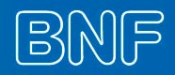 Case presentation
A 34-year-old woman is on twice daily gentamicin based on weight [60mg 12-hrly] for streptococcal infective endocarditis

After 4 doses:

Pre dose trough:	0.6 mg/L [<1}
Post dose peak:	6 mg/L [3-5]
Question
Select the most appropriate decision option with regard to the anti-biotic prescription based on these data.
(mark it with a tick)
Created by Department of Clinical Pharmacology, QMUL
Data Interpretation Item
ID
DAT001
This question item is worth 2 marks
You may use  the BNF at any time
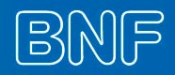 Case presentation
A 34-year-old woman is on twice daily gentamicin based on weight [60mg 12-hrly] for streptococcal infective endocarditis

After 4 doses:

Pre dose trough:	0.6 mg/L [<1}
Post dose peak:	6 mg/L [3-5]
Question
Select the most appropriate decision option with regard to the anti-biotic prescription based on these data.
(mark it with a tick)
Created by Department of Clinical Pharmacology, QMUL
Gentamicin – BNF
Gentamicin dose level (data) interpretation and next mx step
Common FY1 role 
Major safety element
https://bnf.nice.org.uk/drug/gentamicin.html#monitoringRequirements   
“For multiple daily dose regimens, blood samples should be taken approximately 1 hour after IM or IV administration (‘peak’ concentration) and also just before the next dose (‘trough’ concentration).” 
“If the pre-dose (‘trough’) concentration is high, the interval between doses must be increased. If the post-dose (‘peak’) concentration is high, the dose must be decreased”
Note endocarditis levels lower than for other indications
Hartford Dosing Nomogram – once daily (Extended Interval) dosing
Useful Read: Banarjee et al. BMJ 2012; 345 doi: https://doi.org/10.1136/bmj.e6354
https://bnf.nice.org.uk/drug/gentamicin.html#directionsForAdministration
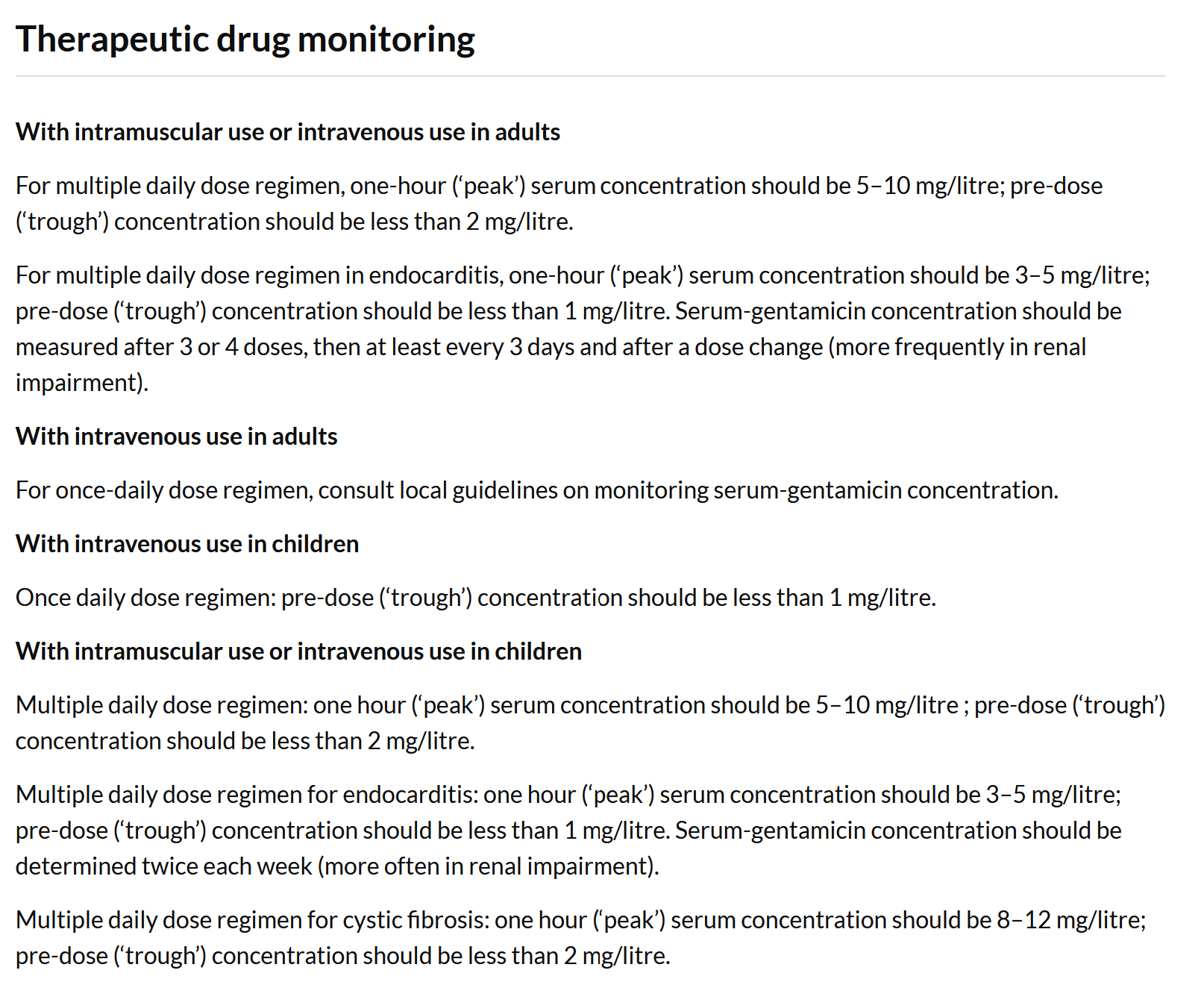 For Q on once daily dosing / levels, PSA will provide the Hartford nomogram if needed
Hartford nomogram – for extended interval dosingDesigned for dose 7mg/Kg body weightCheck level at 6-14h after first dosePlot on nomogram to guide timing interval for next doseRead: Banarjee et al. BMJ 2012; 345 doi: https://doi.org/10.1136/bmj.e6354
PSA Q – if Hartford/ other abx dosing  nomogram is needed, it will be shown in the Q

Make sure to read all the text on the nomogram – for some abx, may direct you on dividing / timing doses
Vancomycinhttps://bnf.nice.org.uk/drug/vancomycin.html
Multiple indications – see BNF
For Adult systemic therapy: 15–20 mg/kg IV every 8–12 hours (max. per dose 2 g) adjusted according to plasma-concentration monitoring; consult product literature for further information…..
Unlike gentamicin, peak / trough levels not listed in BNF – so a PSA TDM / DAT Q will provide targets and dosing adjustment table for you to use
You do not have access to Micro Guide / dosing calculators

NB: C diff – oral dosing – local effect desired, not systemic
low GI absorption (unless GI inflammatory disorder – care)
Data Interpretation Item
ID
DAT021
Continue warfarin at reduced dose of 2 mg orally daily
Stop warfarin, give Vitamin K 1 mg intravenously 
Stop warfarin, give Vitamin K 1 mg orally
Stop warfarin, give Vitamin K 5 mg intravenously and dried prothrombin complex
Stop warfarin, start edoxaban 60 mg orally daily
Case presentation
A 62-year-old man attends the Emergency Department as he cannot stop the bleeding from a small shaving cut. There are no other symptoms or signs of bleeding. PMH. Mitral stenosis with atrial fibrillation. DH. Warfarin 3 mg orally daily (target INR 2.5)

Investigations
Hb 145 g/L (130-170), stable.
INR 7.9.
Question
Select the most appropriate decision option with regard to his warfarin based on these data.
(mark it with a tick)
Data Interpretation Item
ID
DAT021
Continue warfarin at reduced dose of 2 mg orally daily
Stop warfarin, give Vitamin K 1 mg intravenously *
Stop warfarin, give Vitamin K 1 mg orally
Stop warfarin, give Vitamin K 5 mg intravenously and dried prothrombin complex
Stop warfarin, start edoxaban 60 mg orally daily


*Clinical practice note: Warfarin is re-commenced when INR =/<5
Case presentation
A 62-year-old man attends the Emergency Department as he cannot stop the bleeding from a small shaving cut. There are no other symptoms or signs of bleeding. PMH. Mitral stenosis with atrial fibrillation. 
DH. Warfarin 3 mg orally daily (target INR 2.5)

Investigations
Hb 145 g/L (130-170), stable.
INR 7.9.
Question
Select the most appropriate decision option with regard to his warfarin based on these data.
(mark it with a tick)
Warfarin, high INR
Be familiar with BNF Treatment summaries  Oral anticoagulants
Know what you can find there
Contains generic advice on 
Target INR
Duration of treatment with DVTs
Action with high INRs / bleeding
Peri-operative management

Finding the correct Treatment Summary for anything
If you know a drug used, then the drug monograph Navigate to Section box may be helpful – may have a Related Treatment Summaries heading
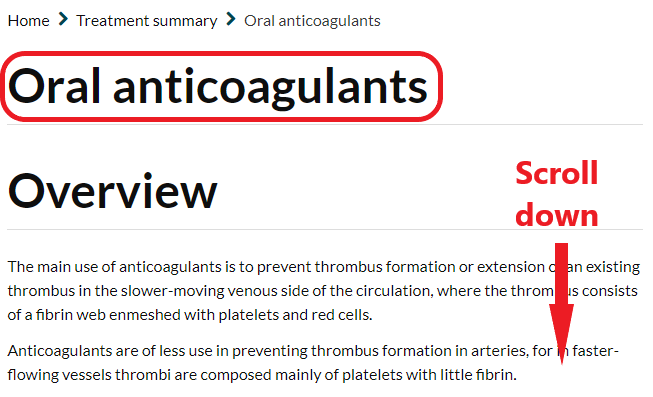 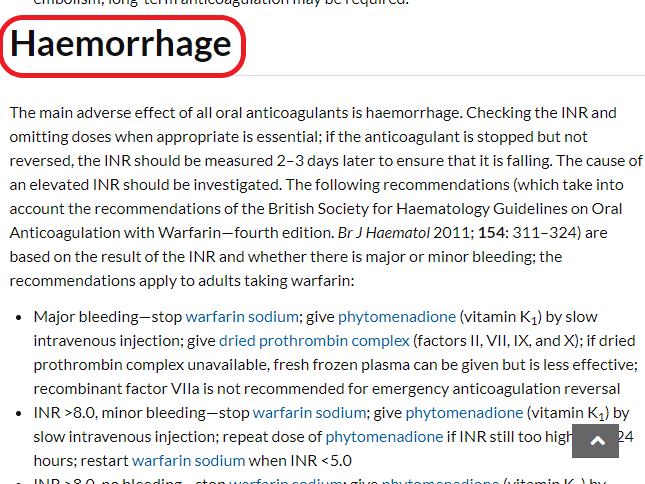 Warfarin reversal determined by INR and severity of bleeding
Data Interpretation Item
ID
DAT026
Change to gentamicin 70 mg intravenously 8-hrly
Decrease dose to tobramycin 50 mg intravenously 8-hrly
Decrease frequency to tobramycin 60 mg intravenously 12-hrly
Increase dose to tobramycin 70 mg intravenously 8-hrly
Increase frequency to tobramycin 60 mg intravenously 6-hrly
No changes to tobramycin dose
Case presentation
A 28-year old woman is admitted with acute pyelonephritis. She is being treated with tobramycin 60mg intravenously 8-hrly, as indicated by microbiology sensitivities. PMH. Type I diabetes mellitus. DH. Insulin.

Serum tobramycin level:	
Pre-dose	1.4 mg/L	(target <2 mg/L)
Post-dose	11.3 mg/L	(target <10 mg/L)

Renal function normal
Question
Select the most appropriate decision option with regard to antimicrobial doses based on these data.
(mark it with a tick)
Data Interpretation Item
ID
DAT026
Change to gentamicin 70 mg intravenously 8-hrly
Decrease dose to tobramycin 50 mg intravenously 8-hrly
Decrease frequency to tobramycin 60 mg intravenously 12-hrly
Increase dose to tobramycin 70 mg intravenously 8-hrly
Increase frequency to tobramycin 60 mg intravenously 6-hrly
No changes to tobramycin dose
Case presentation
A 28-year old woman is admitted with acute pyelonephritis. She is being treated with tobramycin 60mg intravenously 8-hrly, as indicated by microbiology sensitivities. PMH. Type I diabetes mellitus. DH. Insulin.

Serum tobramycin level:	
Pre-dose	1.4 mg/L	(target <2 mg/L)
Post-dose	11.3 mg/L	(target <10 mg/L)

Renal function normal
Question
Select the most appropriate decision option with regard to antimicrobial doses based on these data.
(mark it with a tick)
Antibiotics - therapeutic drug monitoring
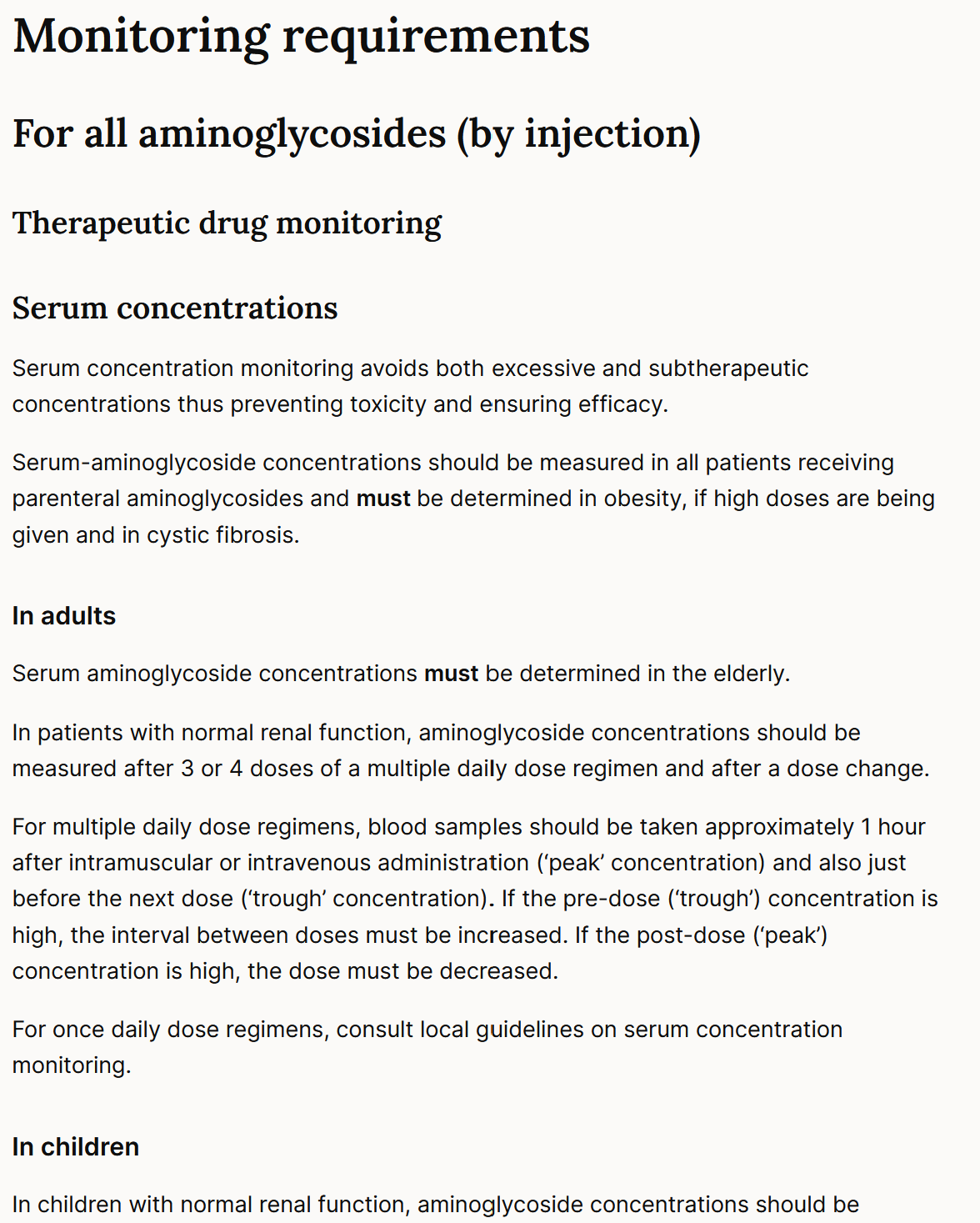 For antibiotics that require TDM, BNF does not usually provide target levels
These will be in the PSA question
In “real-life” you should also consult local microbiology guidance
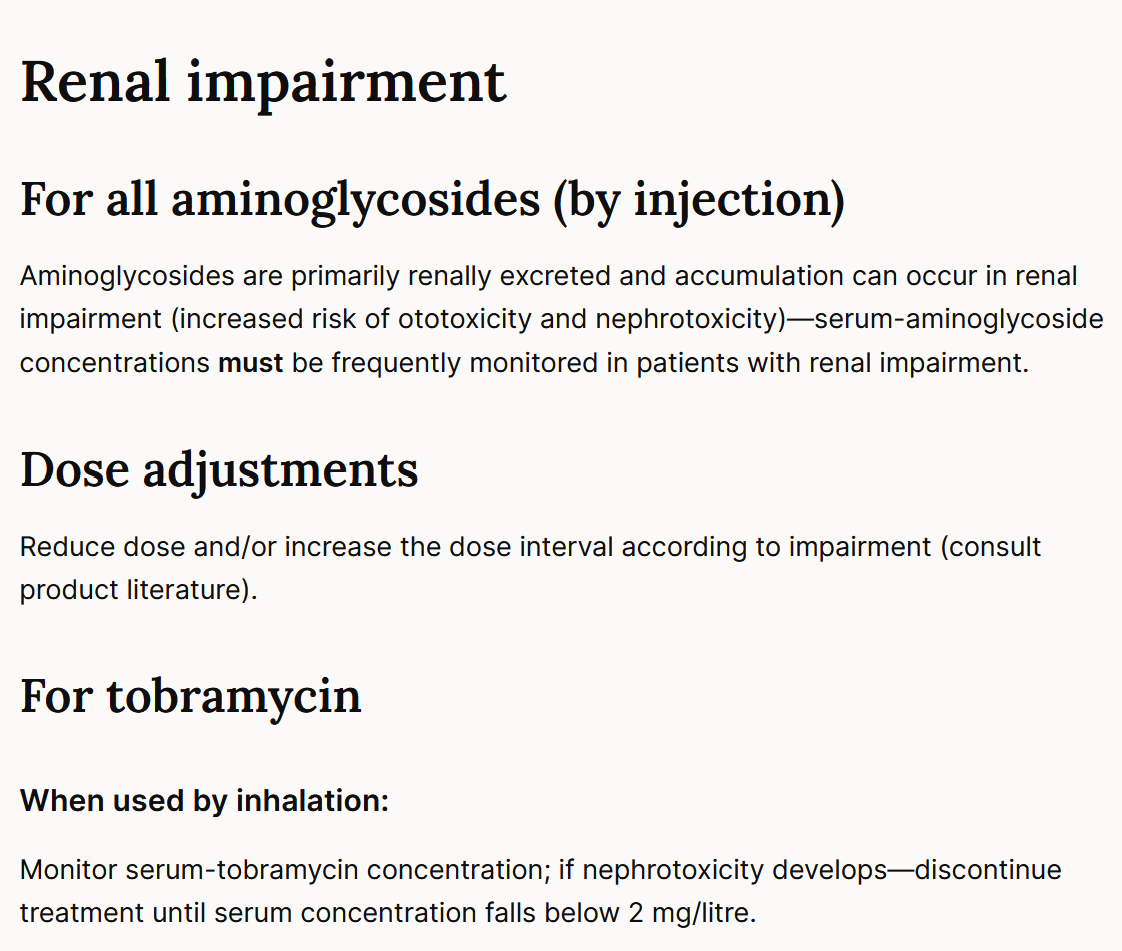 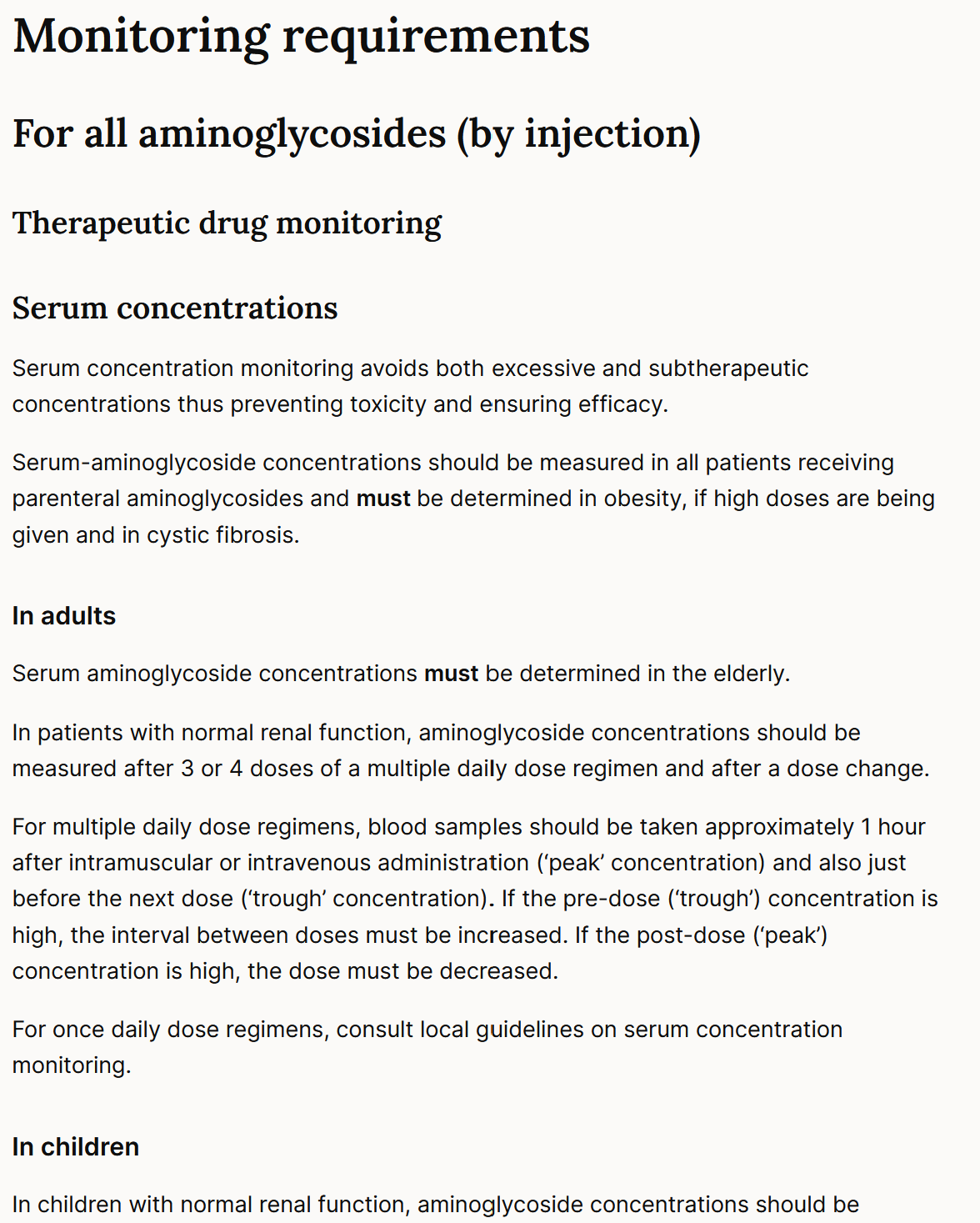 Antibiotics therapeutic drug monitoring
There is also guidance on whether to decrease/increase dose or increase interval in the BNF
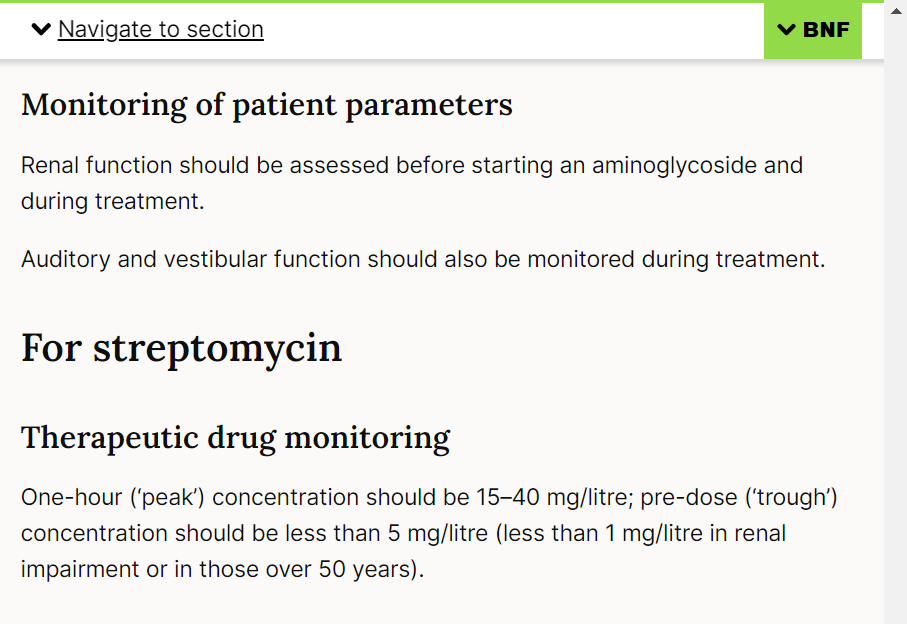 Paracetamol
Refer Tox section of BNF 
Also, later toxicology Lecture by Dr Kapil will include
Some other Data Topics
Resp – COPD / asthma add-in or tx changes depending on respiratory function result provided or symptoms showing imperfect control

Anaemia therapy choice – check indices for microcytic v macro and/or folate and/or B12 results provided
TDM (Therapeutic Drug Monitoring) questions and associated learning pointsTDM and DAT questions may overlap depending on the drug or situation Some TDM questions will include data, as in clinical life
Drug Monitoring Item
ID
TDM000
This item is worth 2 marks
You may use  the BNF at any time
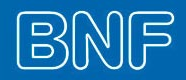 Case presentation

PMH. 
DH. 
SH.
Question
Select the most appropriate monitoring option to assess the [beneficial/adverse] effects of this treatment.
(mark it with a tick)
Prescribing Item
ID
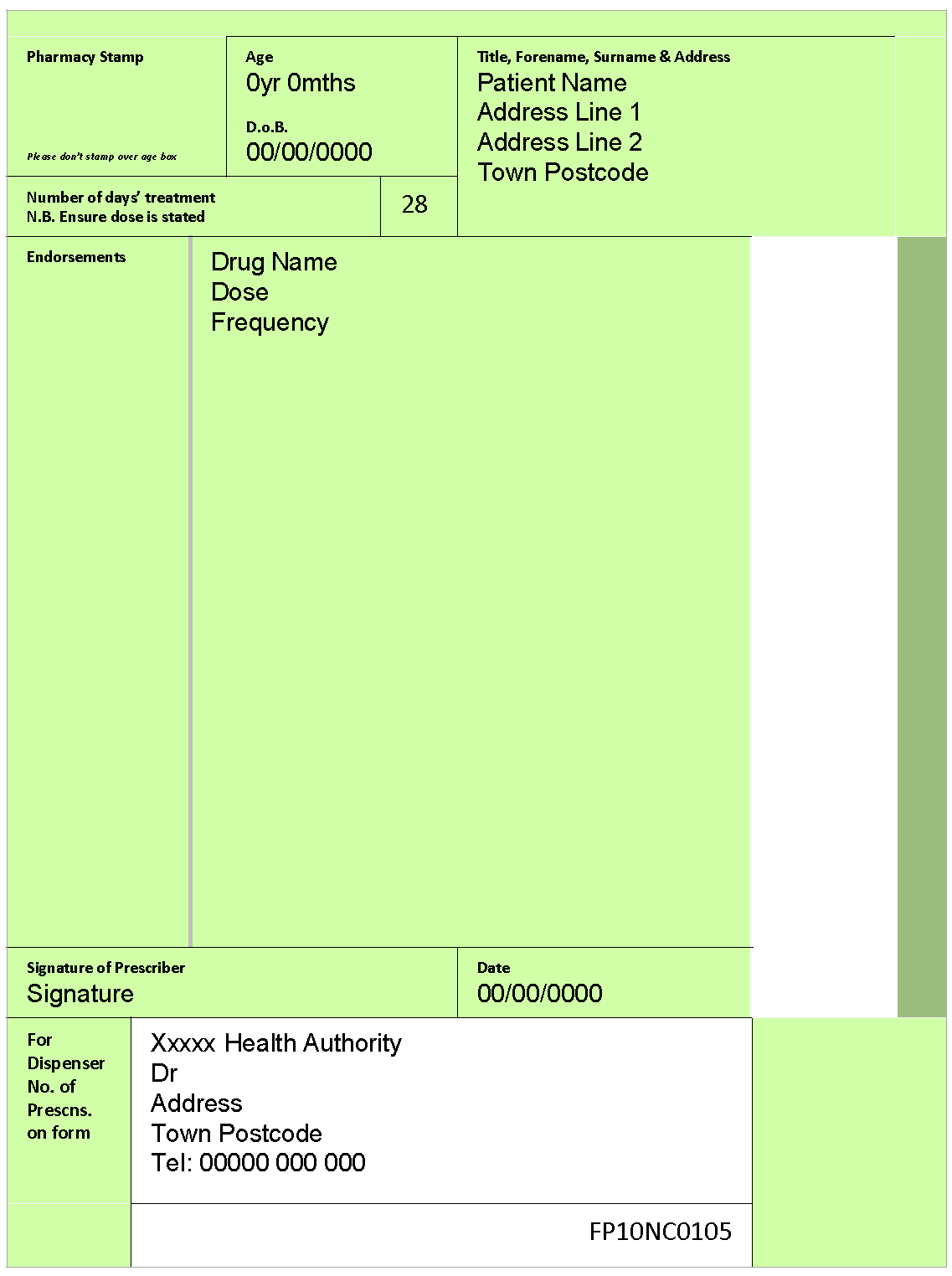 Case presentation
A 9-year old boy  is being reviewed for his asthma. He has been requiring regular salbutamol inhalers, around 4-5 times a week recently. Previously, he rarely needed to use the inhaler. PMH. Asthma.

His General Practitioner (GP) explains he needs to commence additional therapy to improve his asthma control
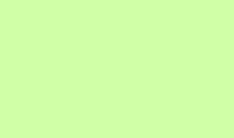 Drug name 
Dose
Frequency
Duration
Prescribing request
Write a prescription for an appropriate drug to be added to his therapy 
(Use the GP prescription form provided)
Prescribing Item
ID
Possible options
Budesonide 100 micrograms / inhalation inhaler; 1 inhalation twice daily
Budesonide 100 micrograms / inhalation inhaler; 1 inhalation twice daily
Beclomethasone 100 micrograms / inhalation inhaler; 1 inhalation twice daily
Beclomethasone 50 micrograms / inhalation MDI; 2 inhalations twice daily
Etc, etc
Duration: 28 / 30 days; one month. This will be a repeat prescription, but here, the child will be reviewed in 2-3 weeks to assess control, ideally before next prescription due.
(Note: multiple products are suitable – in the PSA, the dropdown menu is a big help – take care to choose the correct dose device
BTS/SIGN recommend to prescribe by brand (happens with e-prescribing anyway – product name/brand incl in the selection) 
NB: For clinical practice, choose same brand on repeat prescription because the devices differ – MDI, DPI, breath actuated, soft mist)
Case presentation
A 9-year old boy  is being reviewed for his asthma. He has been requiring regular salbutamol inhaler use, 4-5 times a week, recently. Previously, he rarely needed to use the inhaler. PMH. Asthma.

His General Practitioner (GP) explains he needs to commence additional therapy to improve his asthma control
Prescribing request
Write a prescription for an appropriate drug to be added to his therapy 
(Use the GP prescription form provided)
Drug Monitoring Item
ID
TDM020
Blood glucose diary
Blood pressure
Full blood count
Haemoglobin A1c
Height and weight
Liver function tests
Serum cortisol
Urea and electrolytes
Case presentation
A 7-year old boy  is being reviewed for his asthma. He has been requiring regular salbutamol inhalers, around 4-5 times a week. PMH. Asthma.

He is due to start on budesonide 100 micrograms, inhaled twice daily.
Question
Select the most appropriate monitoring option to assess the adverse effects of this treatment.
(mark it with a tick)
Drug Monitoring Item
ID
TDM020
Blood glucose diary
Blood pressure
Full blood count
Haemoglobin A1c
Height and weight
Liver function tests
Serum cortisol
Urea and electrolytes
Case presentation
A 7-year old boy  is being reviewed for his asthma. He has been requiring regular salbutamol inhalers, around 4-5 times a week. PMH. Asthma.

He is due to start on budesonide 100 micrograms, inhaled twice daily.
Question
Select the most appropriate monitoring option to assess the adverse effects of this treatment.
(mark it with a tick)
“Monitoring requirements” in BNF
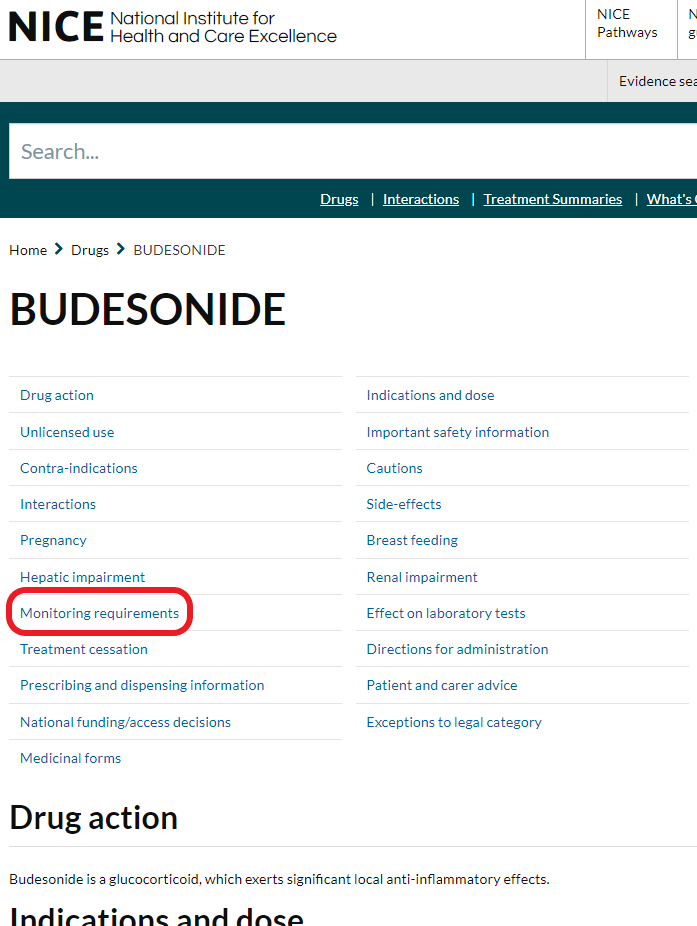 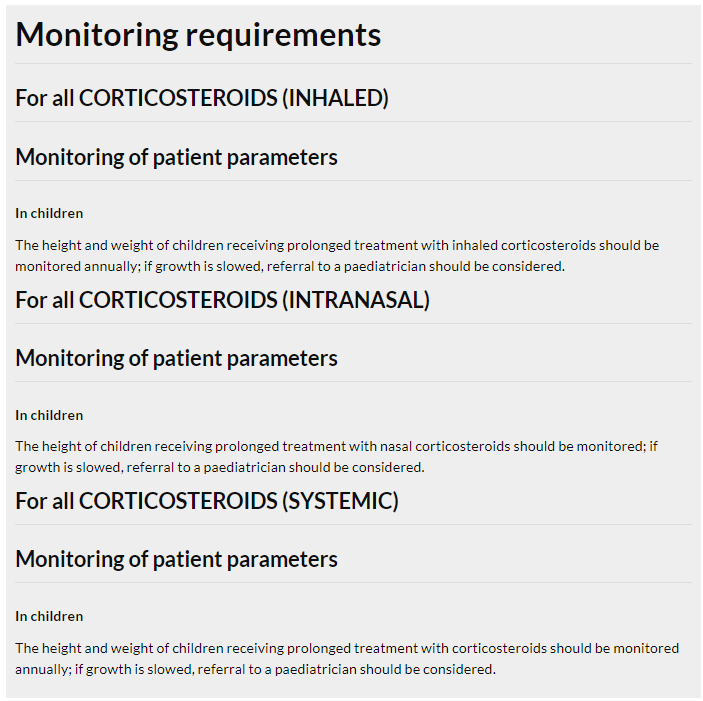 Drug Monitoring Item
ID
TDM021
Exercise tolerance
Heart rate
Left ventricular ejection fraction
Postural blood pressure
PR interval
Case presentation
A 65-year old man is being reviewed about his angina which comes on when walking his dog or doing the shopping. He is currently using his GTN sublingual spray at least three times a week. 

ECG – sinus rhythm 88/min, no ischaemic changes.

He is due further cardiac investigations.

In the meantime, he has been started on bisoprolol 2.5 mg orally daily.
Question
Select the most appropriate monitoring option to assess the beneficial effects of this treatment.
(mark it with a tick)
Drug Monitoring Item
ID
TDM021
Exercise tolerance
Heart rate
Left ventricular ejection fraction
Postural blood pressure
PR interval
Case presentation
A 65-year old man is being reviewed with regards to angina which comes on when walking his dog or doing the shopping. He is currently taking his GTN sublingual spray at least three times a week. 

ECG – sinus rhythm 88/min, no ischaemic changes.

He is due further investigations.

In the meantime, he has been started on bisoprolol 2.5 mg orally daily.
Question
Select the most appropriate monitoring option to assess the beneficial effects of this treatment.
(mark it with a tick)
Drug Monitoring Item
ID
TDM021
Anti-factor Xa activity
Bleeding time
aPTT
INR
Platelet count
Case presentation
A 45-year old woman presents with sudden onset breathlessness & is found to have multiple small pulmonary emboli. She weighs 116Kg. PMHx. Previously well.

ECG – sinus rhythm, no ischaemic / strain changes. Sats 93% on air. BMI 42 Kg/m2


She has been started on enoxaparin 100mg sc twice daily.
Question
Select the most appropriate monitoring option to assess the need for dose adjustment of the enoxaparin.
(mark it with a tick)
Drug Monitoring Item
ID
TDM021
Anti-factor Xa activity
Bleeding time
aPTT
INR
Platelet count
Case presentation
A 45-year old woman presents with sudden onset breathlessness & is found to have multiple small pulmonary emboli. She weighs 116Kg. PMHx. Previously well.

ECG – sinus rhythm, no ischaemic / strain changes. Sats 93% on air. BMI 42 Kg/m2


She has been started on enoxaparin 100mg sc twice daily.
Question
Select the most appropriate monitoring option to assess the need for dose adjustment of  enoxaparin.
(mark it with a tick)
Drug Monitoring Item
ID
TDM021
Alpha-1-fetoprotein levels 
FBC
Stool frequency
Serum albumin 
INR
Case presentation
A 22-year old man has had several recent flare-ups of his inflammatory bowel disease despite taking prednisolone 20mg/day. 

He is commenced on Azathioprine 150mg po daily
Question
Select the most appropriate monitoring option to check for adverse effects of the new treatment in the next 1-2 weeks
(mark it with a tick)
Drug Monitoring Item
ID
TDM021
Alpha-1-fetoprotein levels 
FBC
Stool frequency
Serum albumin 
INR
Case presentation
A 22-year old man has had several recent flare-ups of his inflammatory bowel disease. He is taking prednisolone 20mg/day. 

He is now commenced on Azathioprine 150mg po daily
Question
Select the most appropriate monitoring option to check for adverse effects of the new treatment in the next 1-2 weeks
(mark it with a tick)
Drug Monitoring Item
ID
TDM021
Alpha-1-fetoprotein levels 
FBC
Stool frequency
Serum albumin 
INR
Case presentation
A 22-year old man has had several recent flare-ups of his inflammatory bowel disease despite taking prednisolone 20mg/day. 

He is commenced on Azathioprine 150mg po daily
Question
Select the most appropriate monitoring option to check for beneficial effects of the new treatment in the next 1-2 weeks
(mark it with a tick)
Drug Monitoring Item
ID
TDM021
Alpha-1-fetoprotein levels 
FBC
Stool frequency
Serum albumin 
INR
Case presentation
A 22-year old man has had several recent flare-ups of his inflammatory bowel disease despite taking prednisolone 20mg/day. 

He is commenced on Azathioprine 150mg po daily
Question
Select the most appropriate monitoring option to check for adverse effects of the new treatment in the next 1-2 weeks
(mark it with a tick)
Drug Monitoring Item
ID
TDM022
Pre-bedtime capillary blood glucose
Pre-breakfast capillary blood glucose
Pre-evening meal capillary blood glucose
Pre-lunch capillary blood glucose
Pre-morning snack
Case presentation
A 24-year old man is having his diabetic control reviewed. He is currently asymptomatic. PMH. Type I diabetes. DH. Basal-bolus insulin. 

He has concerns that his lunchtime dose is too high. His usual meals are breakfast, lunch and evening meal and he has a mid-morning snack
Question
Select the most appropriate monitoring option to assess the effects of lunchtime dose of insulin.
(mark it with a tick)
Drug Monitoring Item
ID
TDM022
Case presentation
A 24-year old man is having his diabetic control reviewed. He is currently asymptomatic. PMH. Type I diabetes. DH. Basal-bolus insulin. 

He has concerns that his lunchtime dose is too high.
Pre-bedtime capillary blood glucose
Pre-breakfast capillary blood glucose
Pre-evening meal capillary blood glucose
Pre-lunch capillary blood glucose
Pre-morning snack
Question
Select the most appropriate monitoring option to assess the effects of lunchtime dose of insulin.
(mark it with a tick)
Post-prandial
Post-prandial
Post-prandial
Bedtime
Pre-prandial
Pre-prandial
Pre-prandial
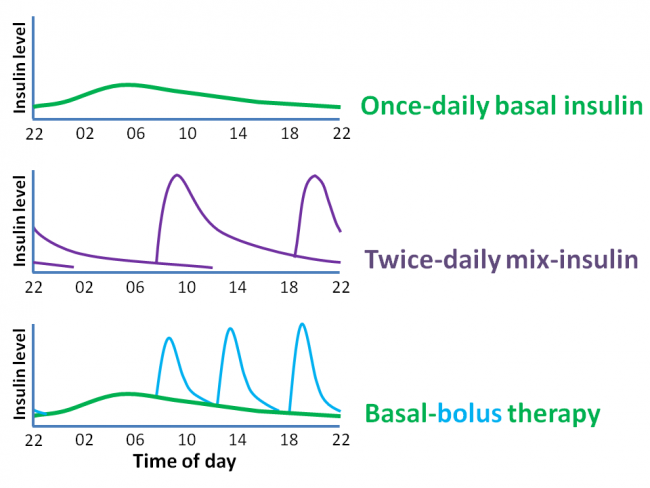 Post-prandial
Post-prandial
Post-prandial
Bedtime
Pre-prandial
Pre-prandial
Pre-prandial
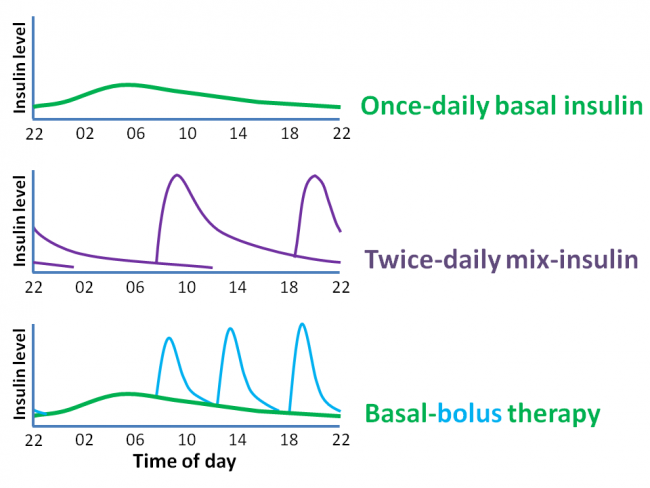 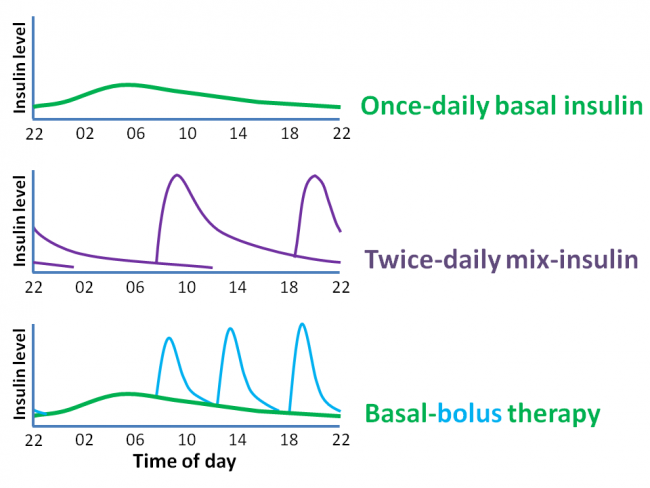 Post-prandial
Post-prandial
Post-prandial
Bedtime
Pre-prandial
Pre-prandial
Pre-prandial
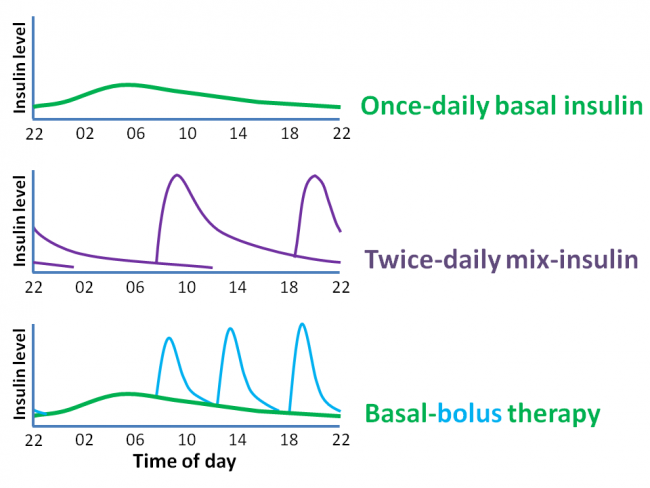 Data Interpretation Item
ID
DAT027
Decrease the breakfast NovoMix® 30 dose to 16 units SC
Decrease the evening meal NovoMix® 30 dose to 12 units SC
Give Actrapid® insulin 6 units SC with the evening meal
Increase the breakfast NovoMix® 30 dose to 22 units SC
Increase the breakfast NovoMix® 30 dose to 30 units SC
Increase the calorific content of the lunchtime meal
Increase the evening meal NovoMix® 30 dose to 18 units SC
Increase the evening meal NovoMix® 30 dose to 24 units SC
No changes to insulin doses
Switch from NovoMix® 30 SC to insulin glargine 36 units SC nightly
Case presentation
A 27-year-old woman attends the diabetes clinic for routine review. She reports no hypoglycaemic symptoms or episodes. PMH. Type 1 diabetes. DH. NovoMix® 30 (biphasic insulin aspart) 20 units SC at breakfast and 16 units SC with evening meal.

For the past 2 weeks, pre-prandial and bedtime capillary blood glucose monitoring shows:
08.00 h: 10-13 mmol/L
12.00 h: 6-11 mmol/L
18.00 h: 7-11 mmol/L
22.00 h: 11-14 mmol/L
Question
Select the most appropriate management option at this stage to improve glycaemic control.(mark it with a tick)
Data Interpretation Item
ID
DAT027
Decrease the breakfast NovoMix® 30 dose to 16 units SC
Decrease the evening meal NovoMix® 30 dose to 12 units SC
Give Actrapid® insulin 6 units SC with the evening meal
Increase the breakfast NovoMix® 30 dose to 22 units SC
Increase the breakfast NovoMix® 30 dose to 30 units SC
Increase the calorific content of the lunchtime meal
Increase the evening meal NovoMix® 30 dose to 18 units SC
Increase the evening meal NovoMix® 30 dose to 24 units SC
No changes to insulin doses
Switch from NovoMix® 30 SC to insulin glargine 36 units SC nightly
Case presentation
A 27-year-old woman attends the diabetes clinic for routine review. She does not report any hypoglycaemic symptoms or episodes. PMH. Type 1 diabetes. DH. NovoMix® 30 (biphasic insulin aspart) 20 units SC at breakfast and 16 units SC with evening meal.

For the past 2 weeks, pre-prandial and bedtime capillary blood glucose monitoring shows:
08.00 h: 7-10 mmol/L
12.00 h: 6-11 mmol/L
18.00 h: 7-11 mmol/L
22.00 h: 11-14 mmol/L
Question
Select the most appropriate management option at this stage to improve glycaemic control.(mark it with a tick)
Adjusting insulin – general principles
Which insulin to adjust depends on timing of hypo/hyperglycaemia
Typical target of 4-10 mmol/L

Ideally, in clinical practice, review pattern over 48 hours (might not always be possible)

Typically adjust by ~10% of dose (varies with experience), e.g.
Reducing from 24 units  new dose 22 units
Increasing from 16 units  new dose 18 units

Heed the patient – a most important option in real life
Adjusting insulin – general principles (do NOTs)
Do not prescribe stat doses of rapid-acting insulin to ‘correct’ hyperglycaemia
Can precipitate hypoglycaemia

Do not change the total daily dose of insulin into one night-time dose
Dangerous

Do not specify changes in calorific content of meals
Get help from experts – real life
Adjusting insulin – biphasic insulins
E.g. Humulin M3 or Novomix 30
Typically dosed at breakfast and evening meal
Data Interpretation Item
ID
DAT028
Decrease bedtime Lantus to 8 units
Decrease breakfast Actrapid to 4 units
Decrease evening-meal Actrapid to 6 units
Decrease lunchtime Actrapid to 6 units
Increase bedtime Lantus to 12 units
Increase breakfast Actrapid to 8 units
Increase evening-meal Actrapid to 10 units
Increase lunchtime Actrapid to 10 units
Case presentation
A 27-year-old woman attends the diabetes clinic for routine review. PMH. Type 1 diabetes. DH. Lantus 10 units at bedtime, Actrapid 6 units at breakfast, 8 units at lunchtime, 8 units at evening meal

For the past 2 weeks, pre-prandial and bedtime capillary blood glucose monitoring shows:
08.00 h: 3-5 mmol/L
12.00 h: 6-9 mmol/L
18.00 h: 6-9 mmol/L
22.00 h: 6-8 mmol/L
Question
Select the most appropriate management option at this stage to improve glycaemic control.(mark it with a tick)
Data Interpretation Item
ID
DAT028
Decrease bedtime Lantus to 8 units
Decrease breakfast Actrapid to 4 units
Decrease evening-meal Actrapid to 6 units
Decrease lunchtime Actrapid to 6 units
Increase bedtime Lantus to 12 units
Increase breakfast Actrapid to 8 units
Increase evening-meal Actrapid to 10 units
Increase lunchtime Actrapid to 10 units
Case presentation
A 27-year-old woman attends the diabetes clinic for routine review. PMH. Type 1 diabetes. DH. Lantus 10 units at bedtime, Actrapid 6 units at breakfast, 8 units at lunchtime, 8 units at evening meal

For the past 2 weeks, pre-prandial and bedtime capillary blood glucose monitoring shows:
08.00 h: 3-5 mmol/L
12.00 h: 6-9 mmol/L
18.00 h: 6-9 mmol/L
22.00 h: 6-8 mmol/L
Question
Select the most appropriate management option at this stage to improve glycaemic control.(mark it with a tick)
Adjusting insulin – basal-bolus
Basal – e.g. Lantus, Levemir or insulin glargine; typically at night
Bolus – e.g. Actrapid or soluble / short-acting insulin; at each meal time
Drug Monitoring Item
ID
TDM023
anti-Factor Xa activity
aPTT (activated partial thromboplastin time)
Clotting time
INR
Liver function tests
Monitor clinically
Platelets
Urea and electrolytes
Case presentation
A 68-year-old man is admitted with palpitations. His ECG shows atrial fibrillation with a fast ventricular rate (144 bpm). A beta-blocker is prescribed with good effect on ventricular rate. 

After a discussion about anticoagulant choices, the agreed treatment is edoxaban 60 mg orally daily.
Question
Select the most appropriate monitoring option to assess the adverse effects of edoxaban.
(mark it with a tick)
Drug Monitoring Item
ID
TDM023
anti-Factor Xa activity
aPTT (activated partial thromboplastin time)
Clotting time
INR
Liver function tests
Monitor clinically
Platelets
Urea and electrolytes
Case presentation
A 68-year-old man is admitted with palpitations. His ECG shows atrial fibrillation with a fast ventricular rate (144 bpm). A beta-blocker is prescribed with good effect on ventricular rate. 

After a discussion about anticoagulant choices, the agreed treatment is edoxaban 60 mg orally daily.
Question
Select the most appropriate monitoring option to assess the adverse effects of edoxaban.
(mark it with a tick)
As a COM Q
What would you tell the patient to monitor?
Drug Monitoring Item
ID
TDM024
anti-Factor Xa activity
aPTT (activated partial thromboplastin time)
Clotting time
INR
Liver function tests
Monitor clinically
Platelets
Urea and electrolytes
Case presentation
A 28-year-old woman is found to have a pulmonary embolus. She is 7 weeks pregnant. She weighs 80kg.

She is started on tinzaparin 14000 units subcutaneously daily.
Question
Select the most appropriate monitoring option to assess the anticoagulant effect of tinzaparin.
(mark it with a tick)
Drug Monitoring Item
ID
TDM024
anti-Factor Xa activity
aPTT (activated partial thromboplastin time)
Clotting time
INR
Liver function tests
Monitor clinically
Platelets
Urea and electrolytes
Case presentation
A 28-year-old woman is found to have a pulmonary embolus. She is 7 weeks pregnant. She weighs 80kg.

She is started on tinzaparin 14000 units subcutaneously daily.
Question
Select the most appropriate monitoring option to assess the anticoagulant effect of tinzaparin.
(mark it with a tick)
Topics show up in multiple Q categories
Topics that arise in DAT, TDM, COM, MAN
Insulin / Hypoglycaemics
Contraceptives
HRT
Sick day rules
Drug levels / signs of excess or insufficiency
Sick day rules - Type I diabetes mellitus
Never omit insulin (may need increased – local guidance usually provided)
Maintain adequate (sugar-free) fluid intake
Maintain regular carbohydrate intake – if unable to take solids, in liquid carbohydrate format

Consider anti-emetic if nauseated
Consider oral electrolyte replacement in diarrhoea

If prolonged inability to keep down fluids (e.g. >4hrs), then likely needs hospital admission
Increased blood glucose monitoring (e.g. 4hr-ly, and even more frequently if >moderate ketones)
Ketone testing 2-4 hrly
If persistently elevated, or elevated while low blood glucose – may need hospital admission

Diabetic specialist nurse should provide individualised plan
Sick day rules - Type II diabetes mellitus
https://bnf.nice.org.uk/drug/dapagliflozin.html#indicationsAndDoses
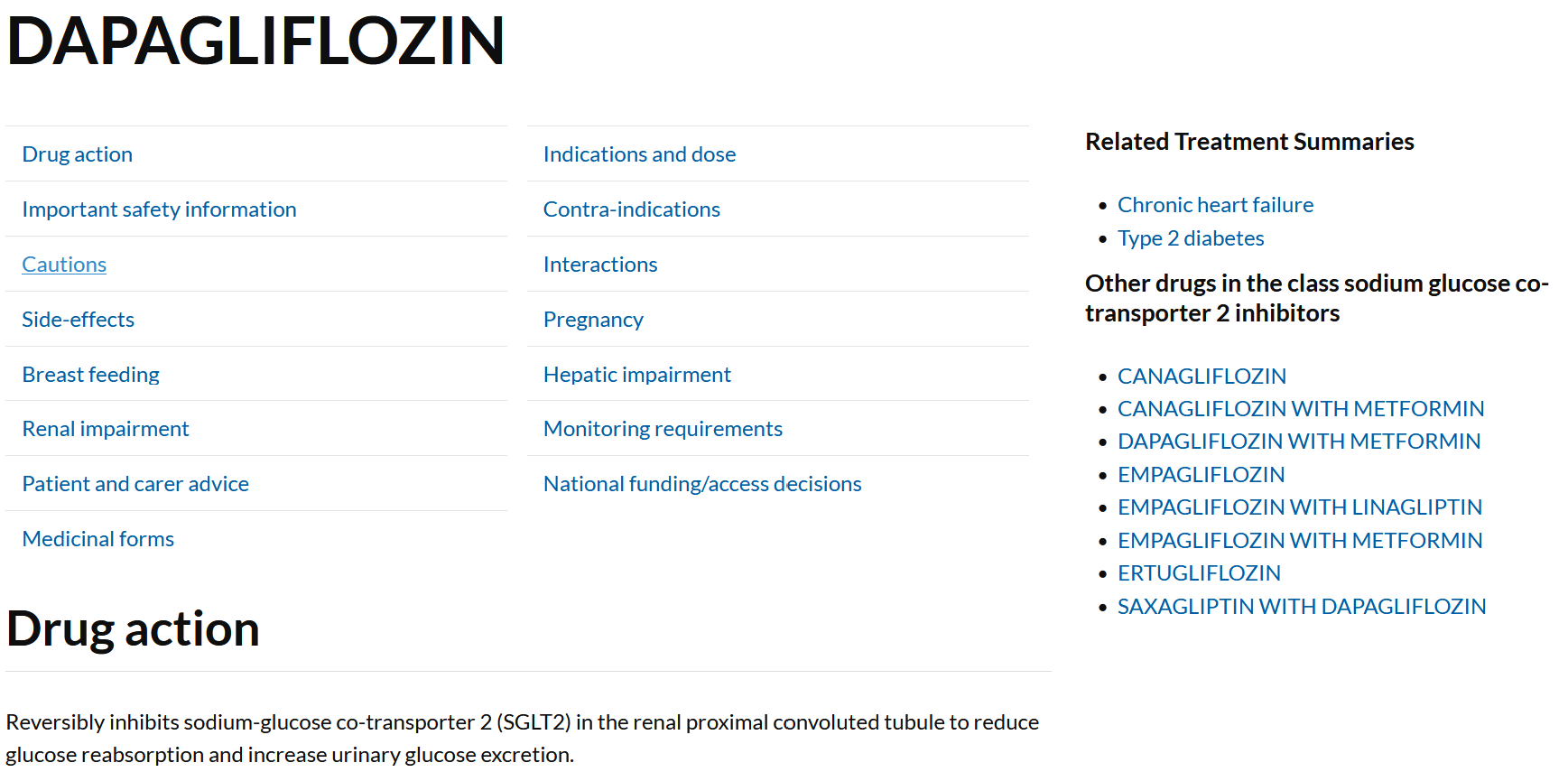 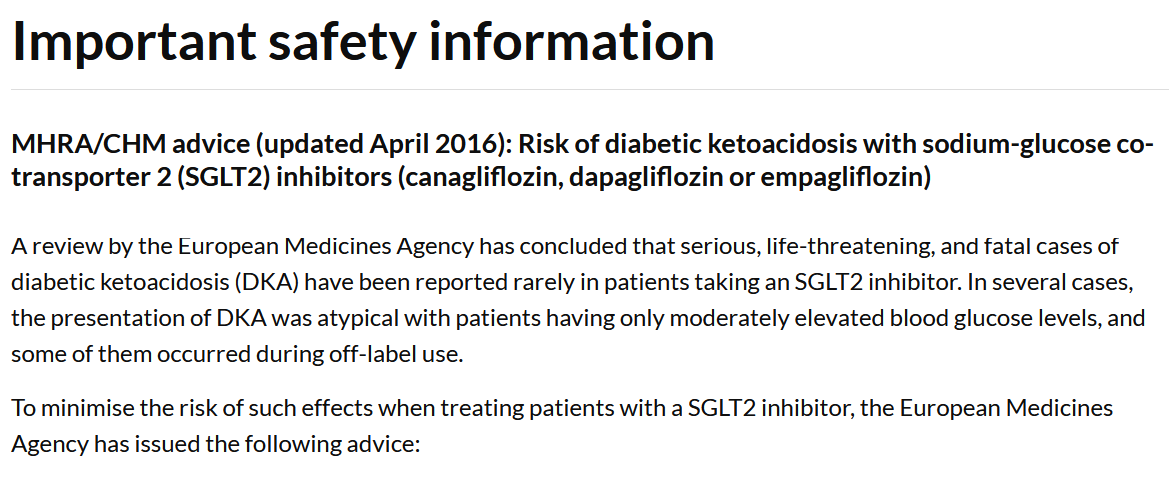 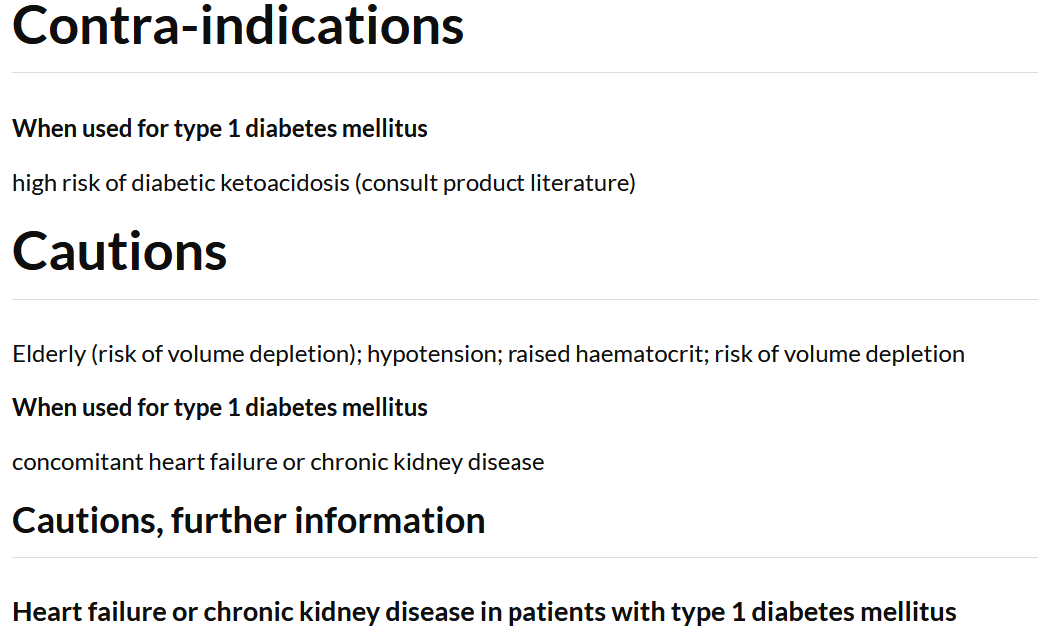 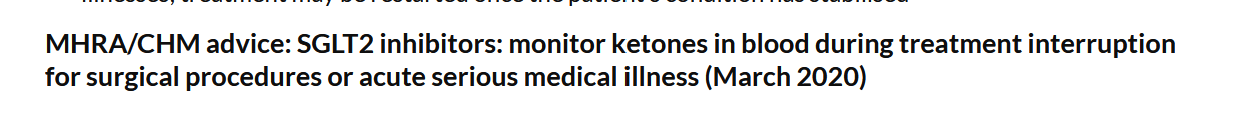 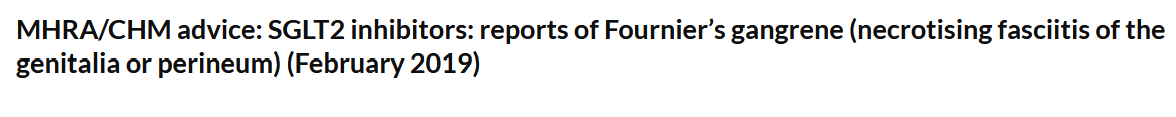 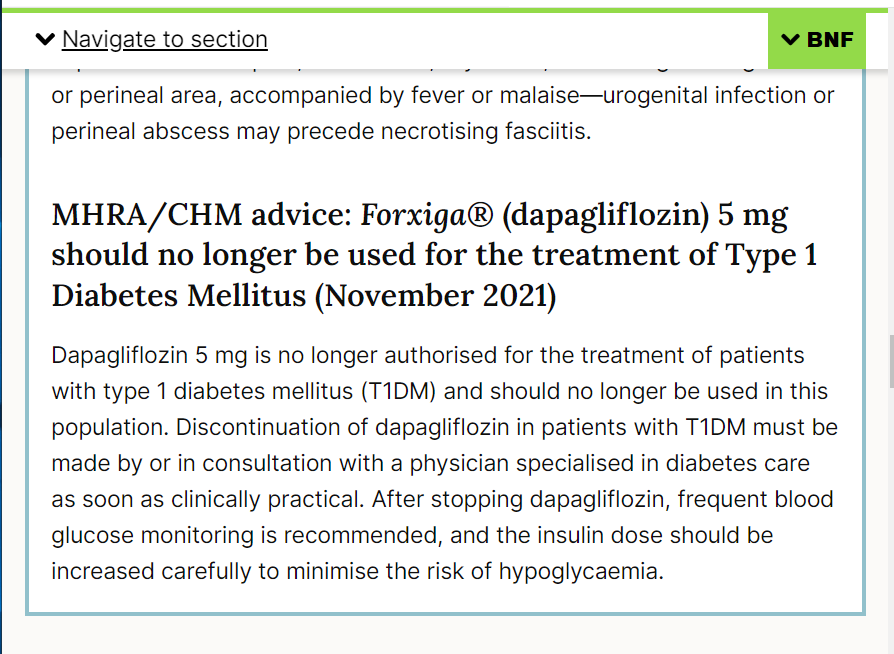 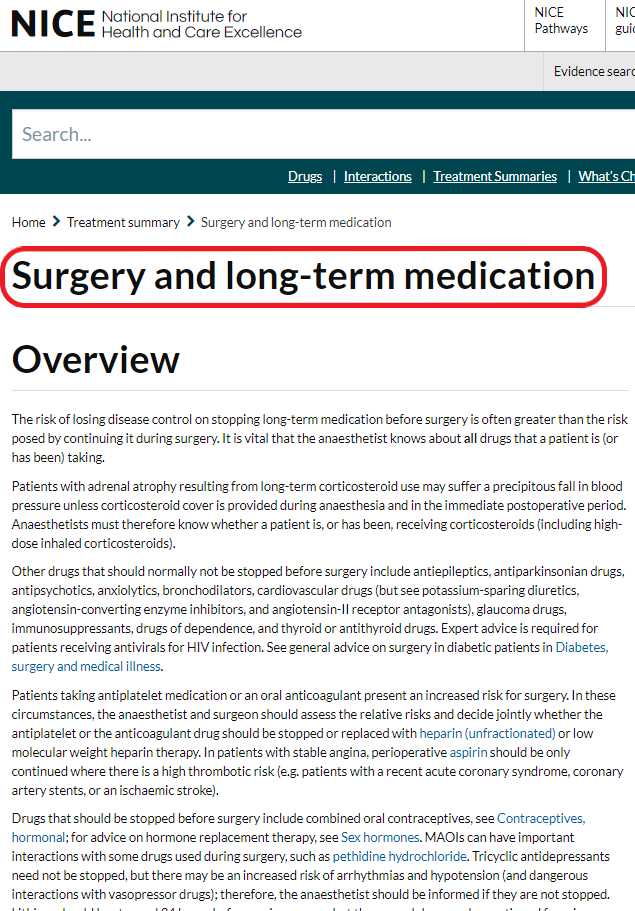 Peri-operative prescribing
Depends on:
Elective
Emergency
NBM

Common drugs involved:
Antiplatelets / anticoagulants
Diabetic medications
Oral
Insulin
Steroids
Anti-hypertensives
Oral contraception / HRT
https://bnf.nice.org.uk/treatment-summaries/surgery-and-long-term-medication/?ref=switch
Data Interpretation Item
ID
DAT025
Co-amoxiclav 625 mg orally 8hrly
Co-amoxiclav 1.2 g intravenously 8hrly
Ceftriaxone 1 g intravenously once daily
Ciprofloxacin 500 mg orally 12hrly
Ciprofloxacin 750 mg orally 12hrly 
Doxycycline 200 mg orally daily
Gentamicin 70 mg intravenously 8hrly
Nitrofurantoin 100 mg orally 12hrly
Tazosin 4.5 g intravenously 8hrly
Tigecycline 100 mg intravenously 12hrly
Case presentation
A 72-year-old woman has been admitted with confusion and a fever. Her urine dip was positive for nitrites and leucocytes. She has been treated with nitrofurantoin 100 mg orally 12hr-ly for the last day. PMH. Nil. DH. Nil. Anaphylaxis to penicillin. She weighs 68 kg.

After a day of antibiotic therapy, microbiological results from her urine sample are available.
She continues to take medications orally.

eGFR 54 mL/min

Urine MC&S results:
Escherichia Coli >100,000/ml

Amoxicillin 			R
Amoxicillin/clavulinic acid	S
Ceftazolin			S
Ceftriaxone			S
Ciprofloxacin		S
Doxycycline			R
Ertapenem			S
Gentamicin			R
Nitrofurantoin		R
Ofloxacin			R
Piperacillin/tazobactam		S
Tigecycline			R
Trimethoprim		R
Question
Select the most appropriate antibiotic based on these data.
(mark it with a tick)
Data Interpretation Item
ID
DAT025
Co-amoxiclav 625 mg orally 8hrly
Co-amoxiclav 1.2 g intravenously 8hrly
Ceftriaxone 1 g intravenously once daily
Ciprofloxacin 500 mg orally 12hrly
Ciprofloxacin 750 mg orally 12hrly 
Doxycycline 200 mg orally daily
Gentamicin 70 mg intravenously 8hrly
Nitrofurantoin 100 mg orally 12hrly
Tazosin 4.5 g intravenously 8hrly
Tigecycline 100 mg intravenously 12hrly
Case presentation
A 72-year-old woman has been admitted with confusion and a fever. Her urine dip was positive for nitrites and leucocytes. She has been treated with nitrofurantoin 100 mg orally 12hr-ly for the last day. PMH. Nil. DH. Nil. Anaphylaxis to penicillin. She weighs 68 kg.

After a day of antibiotic therapy, microbiological results from her urine sample is available.
She continues to take medications orally.

eGFR 54 mL/min

Urine MC&S results:
Escherichia Coli >100,000/ml

Amoxicillin 			R
Amoxicillin/clavulinic acid	S
Ceftazolin			S
Ceftriaxone			S
Ciprofloxacin		S
Doxycycline			R
Ertapenem			S
Gentamicin			R
Nitrofurantoin		R
Ofloxacin			R
Piperacillin/tazobactam		S
Tigecycline			R
Trimethoprim		R
Question
Select the most appropriate antibiotic based on these data.
(mark it with a tick)
Antimicrobial choice based on MC&S
Cross-reactivity (worked example)
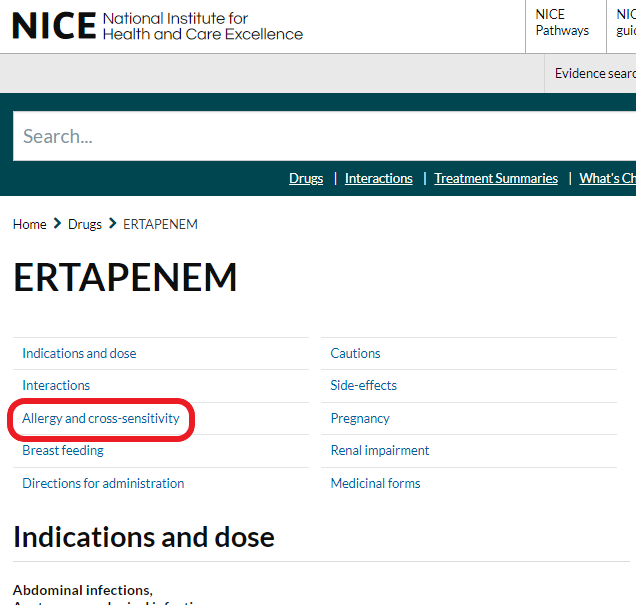 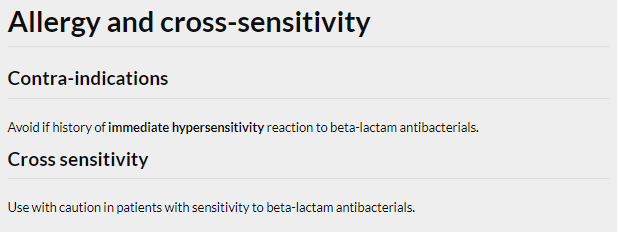 DOACs See some cases/& tips in Additional Materials at the end of this pc
https://bnf.nice.org.uk/treatment-summaries/oral-anticoagulants/#direct-acting-oral-anticoagulants
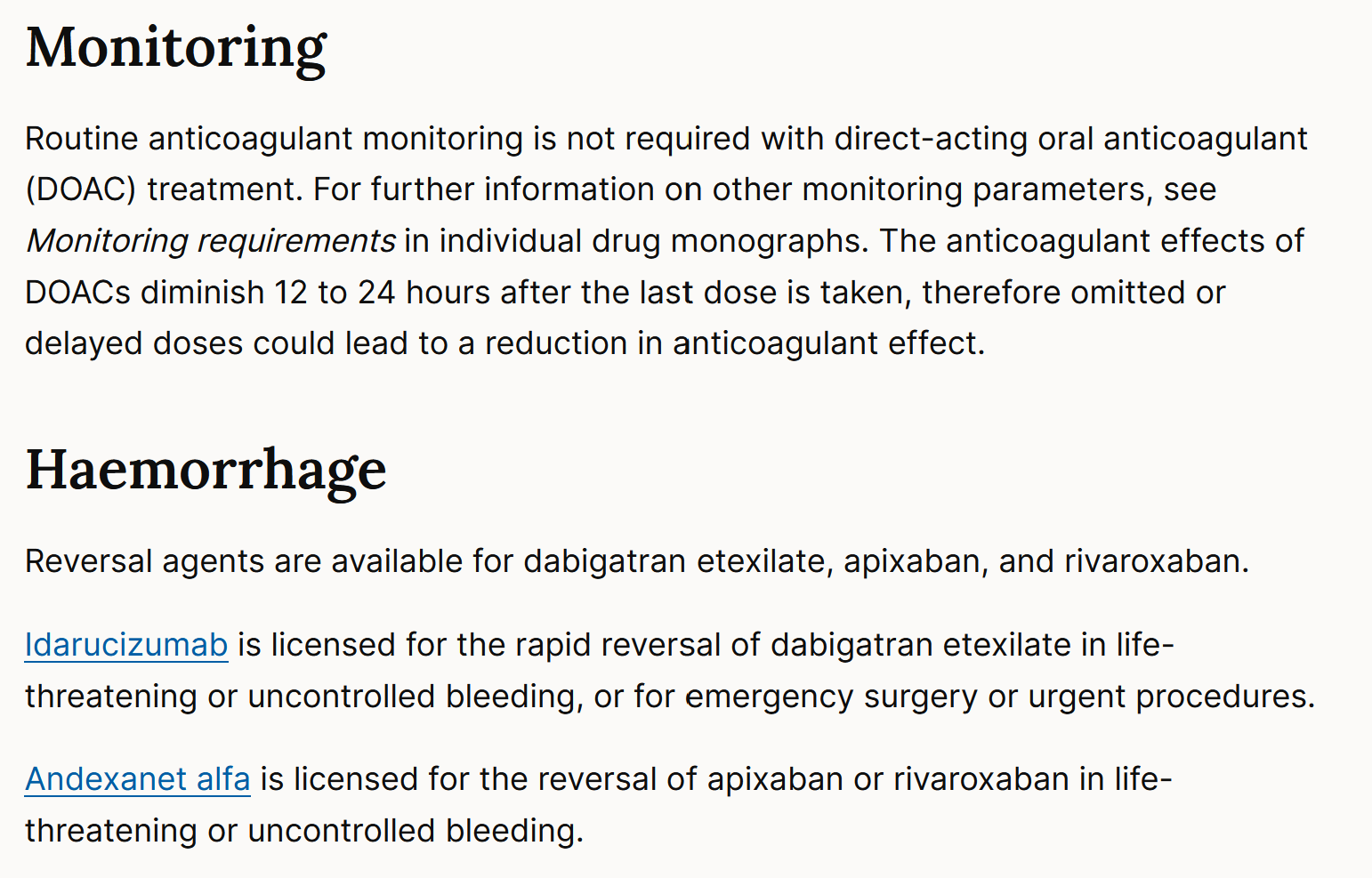 Unlike Vitamin K for warfarin reversal, DOAC reversal agents have limited indications. Prescribing is on specialist advice. They are also extremely expensive.

Check & compare the costs for the warfarin & DOAC  reversal agents
DOACs – some tips
Pt with PE, stable, needing anti-coagulation
https://bnf.nice.org.uk/treatment-summary/venous-thromboembolism.html 
Apixaban / rivaroxaban ok – have PE indication & NICE first line 
But note high starting dose for a week or so; LMWH less good choice owing to NICE guidance (in BNF)
Read patient details & any results in these Q v carefully, e.g., renal function impaired enough to need lower doses
Renal impairment cut-offs vary by drug – apix (avoid if <15ml/min) is lower than dabigatran (avoid if <30ml/min) – Plus reduced daily doses may apply
Just check drug plus its indication – can be risky to recall!
Data Interpretation Item
ID
DAT022
Change to ezetimibe 10 mg orally nightly
Change to simvastatin 40 mg orally nightly
Decrease atorvastatin to 10 mg orally nightly
Increase atorvastatin to 40 mg orally nightly
No changes to medications, continue to monitor lipid profile
Case presentation
A 65-year old man has been started on atorvastatin 20 mg orally nightly for cardiovascular primary prevention; his 10-year QRISK2 score is >10%. PMH. Hypertension, current smoker. DH. Atorvastatin 20 mg orally nightly, amlodipine 10 mg orally daily.

He is asymptomatic and returns for monitoring of his lipid levels 3 months after starting therapy.

Investigations
Pre-treatment:
Cholesterol 6.0 mmol/L (<5.2)
Non-HDL Cholesterol 4.0 mmol/L (<3.4)
HDL Cholesterol 1.1 mmol/L (>1.55)

3 months after starting:
Cholesterol 5.1 mmol/L (<5.2)
Non-HDL Cholesterol 3.0 mmol/L (<3.4)
HDL Cholesterol 1.2 mmol/L (>1.55)
Question
Select the most appropriate decision option with regard to his atorvastatin based on these data.
(mark it with a tick)
Data Interpretation Item
ID
DAT022
Change to ezetimibe 10 mg orally nightly
Change to simvastatin 40 mg orally nightly
Decrease atorvastatin to 10 mg orally nightly
Increase atorvastatin to 40 mg orally nightly
No changes to medications, continue to monitor lipid profile
Case presentation
A 65-year old man has been started on atorvastatin 20 mg orally nightly for primary prevention of cardiovascular disease as his 10-year QRISK2 score was more than 10%. PMH. Hypertension, current smoker. DH. Atorvastatin 20 mg orally nightly, amlodipine 10 mg orally daily.

He is asymptomatic, and returns for monitoring of his lipid levels 3 months after starting therapy.

Investigations
Pre-treatment:
Cholesterol 6.0 mmol/L (<5.2)
Non-HDL Cholesterol 4.0 mmol/L (<3.4)
HDL Cholesterol 1.1 mmol/L (>1.55)

3 months after starting:
Cholesterol 5.1 mmol/L (<5.2)
Non-HDL Cholesterol 3.0 mmol/L (<3.4)
HDL Cholesterol 1.2 mmol/L (>1.55)
Question
Select the most appropriate decision option with regard to his atorvastatin based on these data.
(mark it with a tick)
Data Interpretation Item
ID
DAT023
Change to simvastatin 40 mg orally nightly
Decrease atorvastatin to 10 mg orally nightly
Increase atorvastatin to 40 mg orally nightly
No changes to medications, continue to monitor creatinine kinase
Stop atorvastatin
Case presentation
A 65-year old man has been started on atorvastatin 20 mg orally nightly for cardiovascular primary prevention; his 10-year QRISK2 score is >10%. PMH. Hypertension, current smoker. DH. Atorvastatin 20 mg orally nightly, amlodipine 10 mg orally daily.

He is asymptomatic and returns for monitoring of creatine kinase 3 months after starting therapy. This was normal before starting treatment.

Investigations
Creatine kinase 750 U/L (24–195)
Question
Select the most appropriate decision option with regard to his atorvastatin based on these data.
(mark it with a tick)
Data Interpretation Item
ID
DAT023
Change to simvastatin 40 mg orally nightly
Decrease atorvastatin to 10 mg orally nightly
Increase atorvastatin to 40 mg orally nightly
No changes to medications, continue to monitor creatinine kinase
Stop atorvastatin
Case presentation
A 65-year old man has been started on atorvastatin 20 mg orally nightly for primary prevention of cardiovascular disease as his 10-year QRISK2 score was more than 10%. PMH. Hypertension, current smoker. DH. Atorvastatin 20 mg orally nightly, amlodipine 10 mg orally daily.

He is asymptomatic and returns for monitoring of creatine kinase 3 months after starting therapy. This was normal before starting treatment.

Investigations
Creatine kinase 750 U/L (24–195)
Question
Select the most appropriate decision option with regard to his atorvastatin based on these data.
(mark it with a tick)
Statins monitoring summary
Familial hypercholesterolaemia (FH)
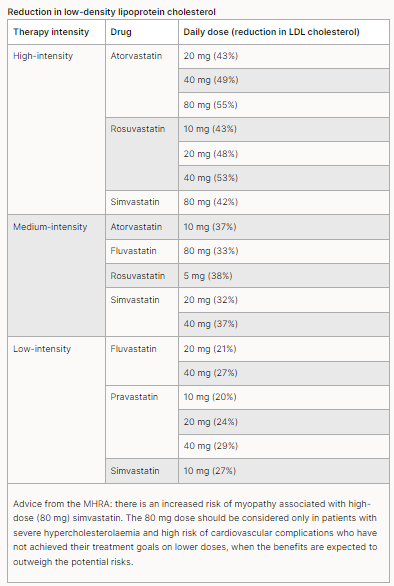 Target is LDL reduction >50% from baseline (<1.8 / <1.4 mmol/L)
(not non-HDL Cholesterol %) https://bnf.nice.org.uk/treatment-summaries/dyslipidaemias/ 
European Atherosclerosis Society Consensus Statement 2023 https://www.ncbi.nlm.nih.gov/pmc/articles/PMC10314327/ 
NICE CKS helpful
https://cks.nice.org.uk/topics/hypercholesterolaemia-familial/ 
High-intensity statins plus adjuncts (or alternatives if statins not tolerated), e.g.,
Ezetimebe, PCSK9-inhibitors
Bempedoic acid 
Indication for heterozygous, not homozygous, FH – PSA question potential
Bempedoic Acid – second line tx (Nilemdo)
ATP citrate lyase (ACL) inhibitor
Inhibits hepatic cholesterol synthesis upstream of HMG CoA reductase
Pro-drug, activated in liver, not in peripheral tissues (fewer systemic (muscle) side effects?)
ACL inhibition decreases intracellular cholesterol biosynthesis  upregulation of LDL receptors on hepatocytes  increased uptake of LDL particles  reduced circulating LDL-C levels
PSA question considerations: Adjunct therapy for hyperlipidaemia
Interactions with simvastatin, pravastatin (levels increase) but not atorvastatin https://bnf.nice.org.uk/drugs/bempedoic-acid/
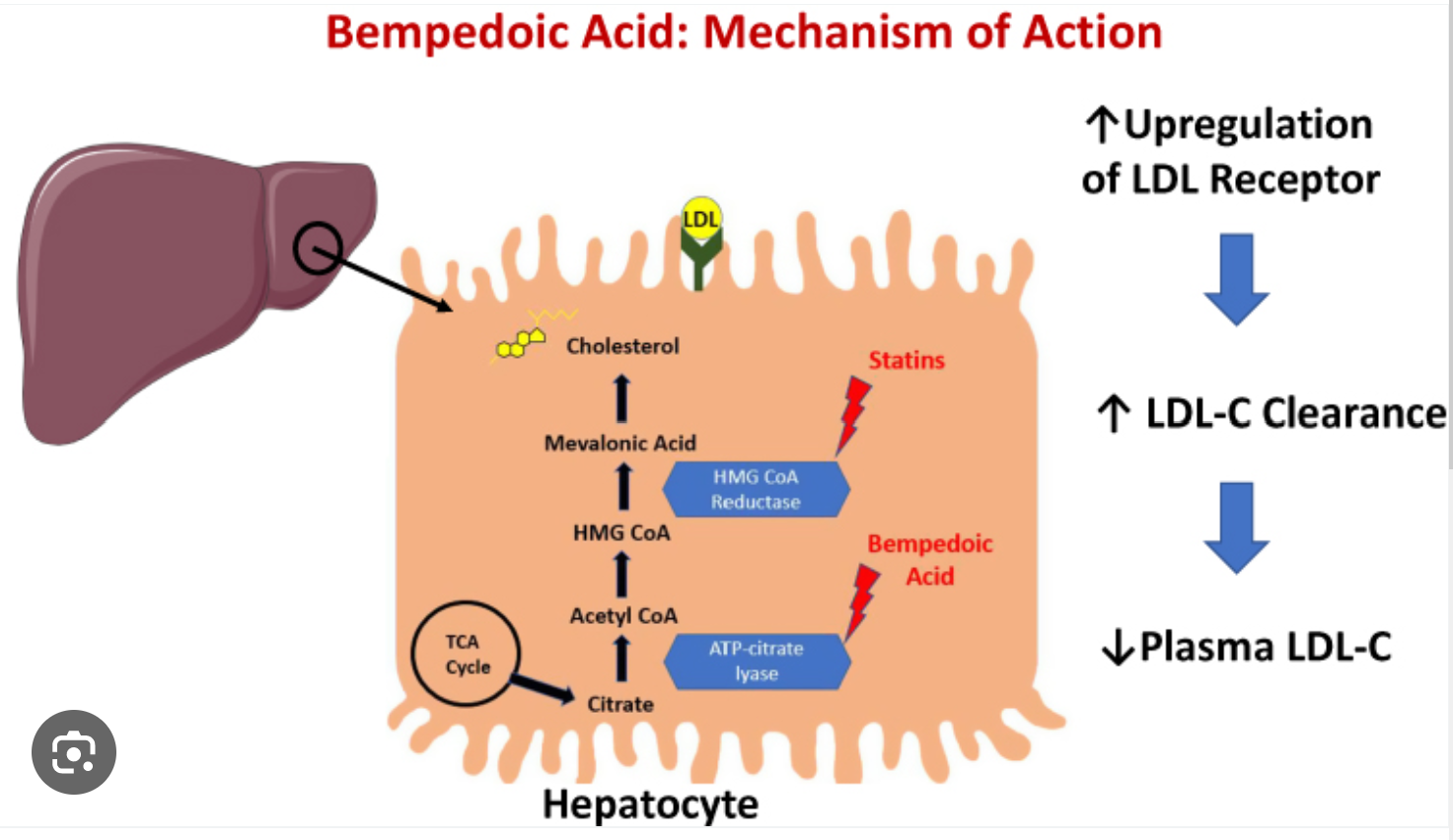 https://www.dovepress.com/bempedoic-acid-for-heterozygous-familial-hypercholesterolemia-from-ben-peer-reviewed-fulltext-article-DDDT
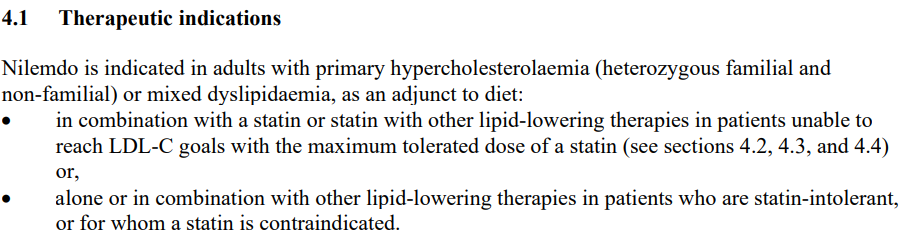 https://www.ema.europa.eu/en/documents/product-information/nilemdo-epar-product-information_en.pdf
“Do nothing” / “observe”
Sometimes this is the right thing to do!
You just need to know the reasons behind it…
Type C
Identification of interactions,
e.g. SSRI and tramadol; clopidogrel & omeprazole
ADRs
Type A
Identification of common side effect of a common drug, e.g. metformin  / B12 deficiency, antibiotic / C diff
Type B
Identification of culprit drug for a presentation, e.g. AKI, low platelets, COC failure
Type D
Decide on therapeutic response to an ADR, e.g. management of hypoglycaemia; acute renal impairment
Adverse Drug Reactions Item
ID
ADR301
This question item is worth 2 marks
You may use  the BNF at any time
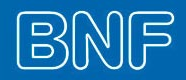 Case presentation
A 53-year-old woman with bronchiectasis and chronic obstructive pulmonary disease is being treated in hospital for an exacerbation of her usual wheeze and productive cough. Her regular medicines include oral theophylline that is continued in hospital. 

Her concomitant in-patient prescriptions are listed (right). On Day 3 of admission, she suffers a first-ever seizure.
Question
Of the prescriptions listed here, which is most likely to have contributed to the occurrence of a seizure in this patient.
(mark with a tick)
Adverse Drug Reactions Item
ID
ADR101
This item is worth 2 marks
You may use  the BNF at any time
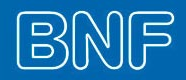 Case presentation
A 10-year-old girl is treated with ipratropium as part of treatment for an acute asthma attack.
Question
Select the adverse effect that is most likely to be caused by ipratropium.
(mark it with a tick)
Adverse Drug Reactions Item
ID
ADR301
This question item is worth 2 marks
You may use  the BNF at any time
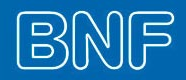 Case presentation
A 64-year-old woman with heart failure  is commenced on dapagliflozin..
Question
Of the adverse effects listed, which is most likely to be caused by dapagliflozin.
(mark with a tick)
Adverse Drug Reactions Item
ID
ADR301
This question item is worth 2 marks
You may use  the BNF at any time
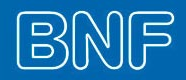 Case presentation
A 18-year old man is on a n-acetylcysteine (NAC) infusion following a paracetamol overdose.
Question
Of the adverse effects listed, which is most likely to be caused by dapagliflozin.
(mark with a tick)
Adverse Drug Reactions Item
ID
ADR101
This item is worth 2 marks
You may use  the BNF at any time
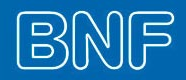 Case presentation
A 10-year-old girl is treated with ipratropium as part of treatment for an acute asthma attack.
Question
Select the adverse effect that is most likely to be caused by ipratropium.
(mark it with a tick)
Adverse Drug Reactions Item
ID
ADR301
This question item is worth 2 marks
You may use  the BNF at any time
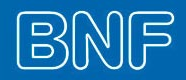 Case presentation
A 73-year-old woman with bronchiectasis and chronic obstructive pulmonary disease is being treated in hospital for a severe exacerbation of her usual wheeze and productive cough. Her regular medicines include oral theophylline that is continued in hospital. 

Her other in-patient prescriptions are listed (right). On Day 3 of admission, she suffers a first-ever seizure.
Question
Of the prescriptions listed here, which is most likely to have contributed to the occurrence of a seizure in this patient.
(mark with a tick)
Adverse Drug Reactions Item
ID
ADR301
This question item is worth 2 marks
You may use  the BNF at any time
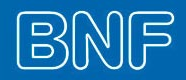 Case presentation
A 64-year-old woman with heart failure  is commenced on dapagliflozin..
Question
Of the adverse effects listed, which is most likely to be caused by dapagliflozin.
(mark with a tick)
Adverse Drug Reactions Item
ID
ADR301
This question item is worth 2 marks
You may use  the BNF at any time
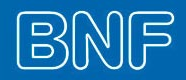 Case presentation
A 18-year old man is on a n-acetylcysteine (NAC) infusion following a paracetamol overdose.
Question
Of the adverse effects listed, which is most likely to be caused by dapagliflozin.
(mark with a tick)
Note: in BNF, search for acetylcysteine, not n- acetylcysteine